ФЕДЕРАЛЬНАЯ АНТИМОНОПОЛЬНАЯ СЛУЖБА
Чувашское  УФАС России
Основные нарушения  законодательства о контрактной системе в  2020 году.


25  Марта 2021 года
Требования к составу заявок
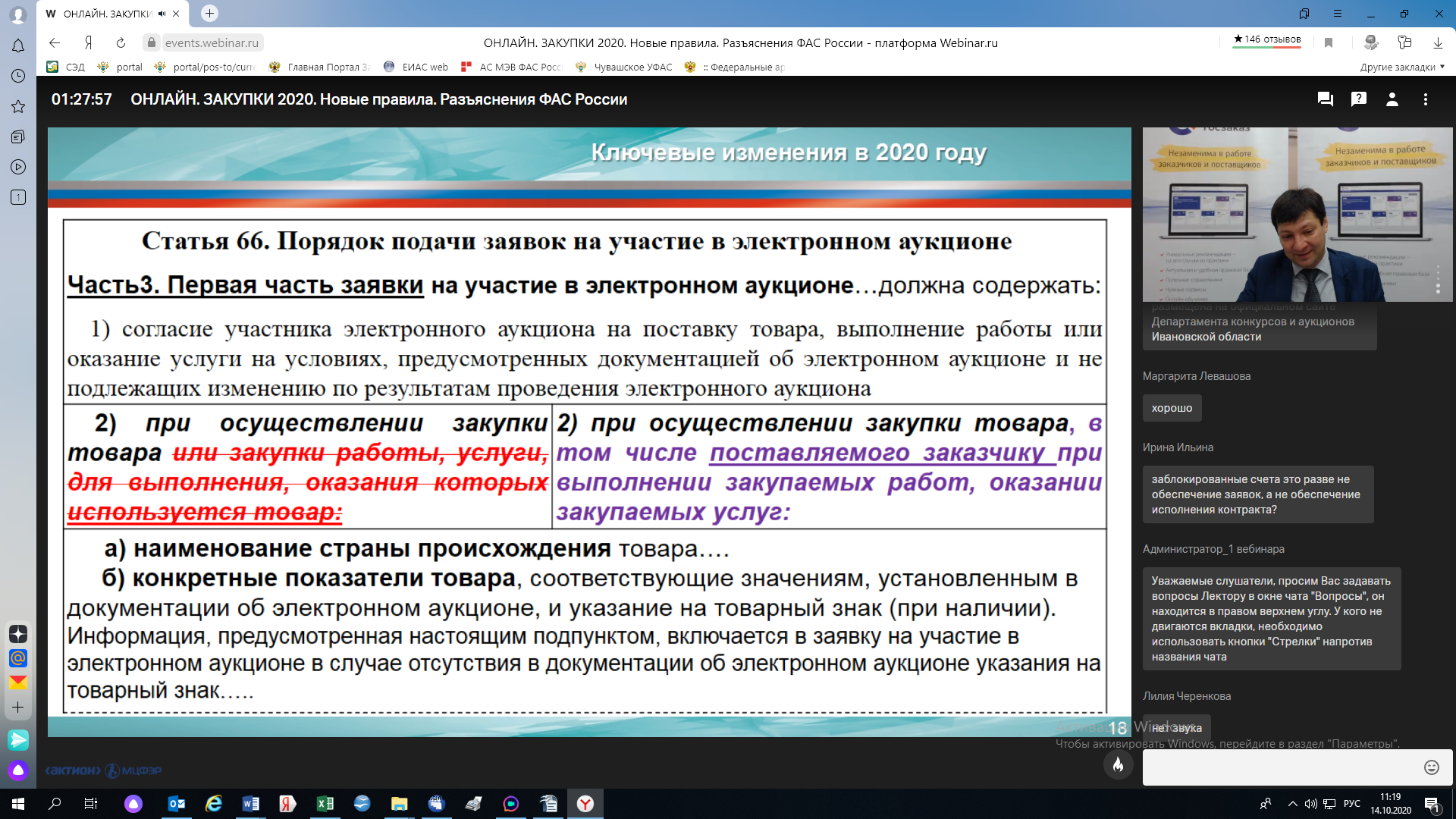 2
Письмо ФАС России от 25.06.2020 № ИА/53616/20
Установление требования о предоставлении в составе заявок исключительно согласия при следующих условиях
товар не передается заказчику по товарной накладной или акту передачи;
товар не принимается к бухгалтерскому учету заказчика
товаром являются строительные и расходные материалы, моющие средства и т.п., используемые при выполнении работ, оказании услуг, без которых невозможно выполнить (оказать) такую работу (услугу).
3
Требования к составу заявок
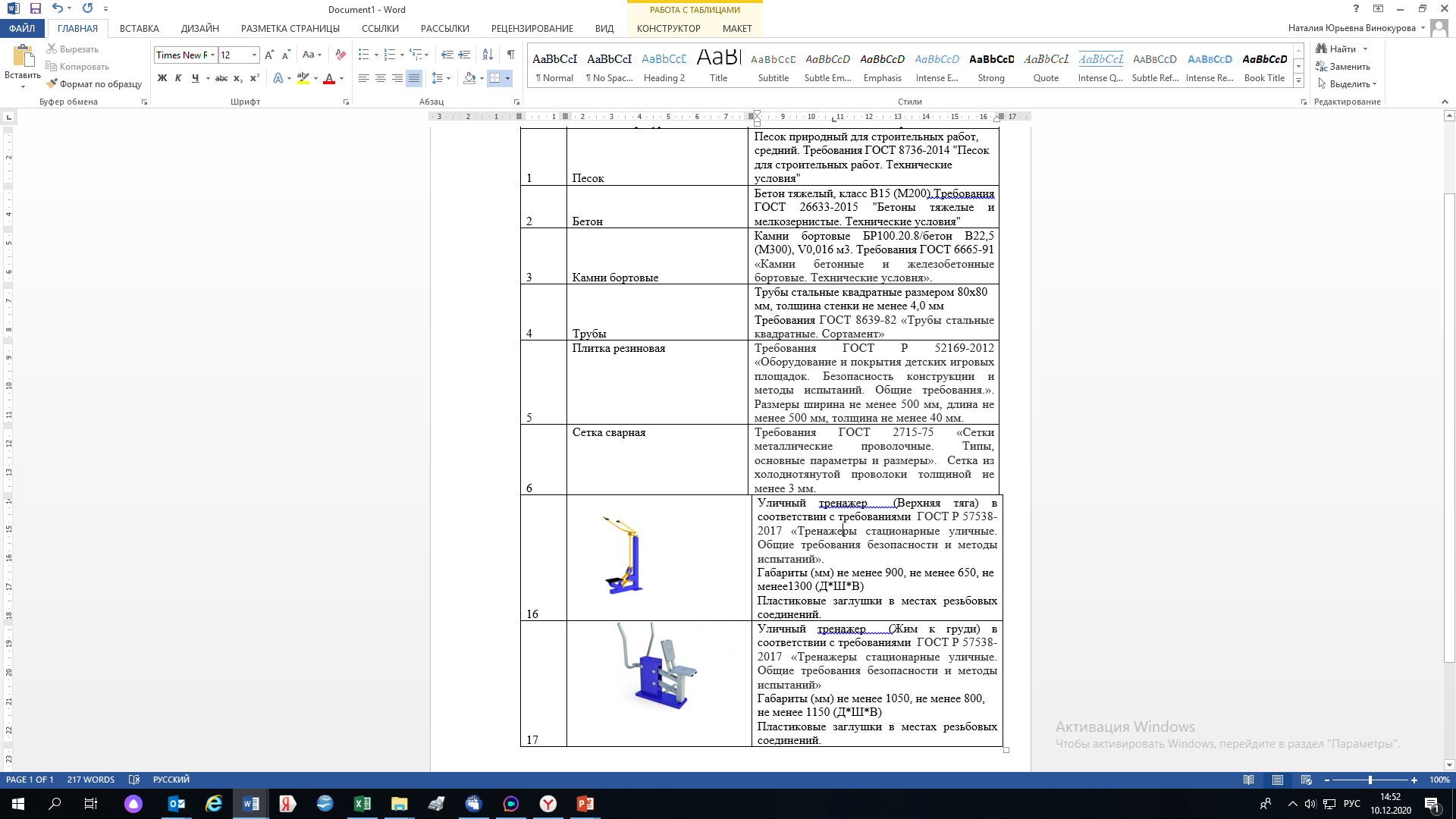 Закупки в сфере строительства
Действия Заказчика незаконны. Отсутствие в составе документации полного объема проектной документации препятствует подаче заявки
В ЕИС размещены отдельные разделы ПСД или только локальные сметные расчеты, при наличии у заказчика ПСД, «облачное» размещение ПСД
1
Требования об указании в заявке конкретных показателей товара при размещении ПСД в ЕИС
Действия Заказчика незаконны. п.3.1 ч.3 ст. 66 – достаточно только согласия
2
2
Заказчиком разработаны только сметы
Действия Заказчика незаконны. Участник должен прикрепить на площадку документы, подтверждающие соответствие дополнительным требованиям
Требование о представлении в составе второй части заявки документов, подтверждающих наличие опыта
5
Закупки в сфере строительства
ЭКВИВАЛЕНТ
Указание товарных знаков в ПСД
фонд возмещения вреда
требования СРО
фонд договорных обязательств
6
Нарушения связанные  с применением Постановления Правительства РФ от 04.02.2015 № 99
Опыт по строительству – только ГЕНЕРАЛЬНЫЙ ПОДРЯД

не установление  требования о наличии опыта исполнения контракта 

установление необоснованного требования о наличии опыта исполнения контракта 

- необоснованный допуск участников

Установление дополнительных требований не соответствующих предмету закупки
7
Основные изменения Постановление Правительства РФ от 04.02.2015 № 99
Разграничение бюджета:
 •для федеральных нужд с НМЦК 10 млн. руб., 
•для нужд субъектов РФ и муниципальных нужд с НМЦК 5 млн. руб.
Увеличение срока по опыту: 
Опыт учитывается за последние 5 лет (было 3 года)
Разделение опыта: для строительства и реконструкции (п. 2, 2.1.), для капитального ремонта (п. 2.4, 2.5), для сноса (п.2.6.)
Подтвердить опыт по строительству, реконструкции нельзя контрактом по капитальному ремонту и сносу объекта
Изменение размера стоимости контракта, предоставляемого в целях подтверждения опыта - для закупок с НМЦК более 500 млн. рублей требования к размеру опыта увеличены до 30%
Новые основания для применения: закупка работ по подготовке проектной документации и (или) выполнению инженерных изысканий – подтверждается наличием за последние 5 лет до даты подачи заявки одного контракта/договора стоимостью не менее 20 % НМЦК
8
Постановление Правительства РФ от 04.02.2015 № 99
рассмотрение подтверждающих документов:

● итоговый акт выполненных работ должен быть подписан не ранее чем за 5 лет до даты окончания срока подачи заявок. Сам подтверждающий контракт может быть подписан и раньше, так как требования к дате не установлены;

● из итогового акта должно быть ясно, что контракт (договор) исполнен полностью;

● для расчета стоимости исполненного контракта (договора) должны учитываться все акты выполненных работ, в том числе и те, которые подписаны ранее чем за 5 лет до даты окончания срока подачи заявок.

● следует учесть и иные расходы, например стоимость поставленного оборудования, материалов, налоги. Такие затраты должны быть зафиксированы в акте 

(см. письмо ФАС России от 14.08.2020 N МЕ/70507/20)
9
Открытый конкурс на строительство
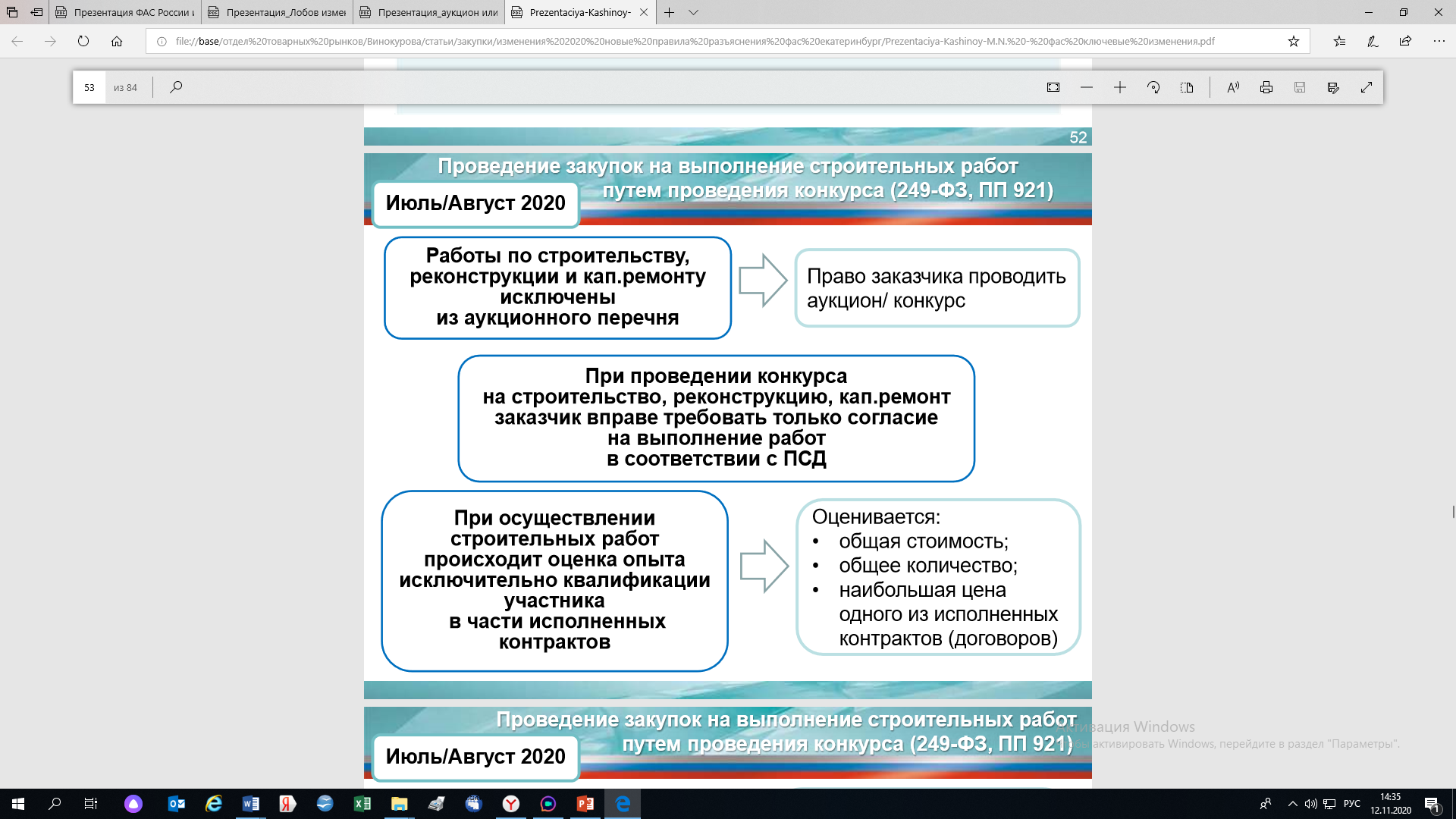 Требования к сроку  контрактов для оценки – не менее 5 лет
10
Основные виды нарушений при утверждении документации
установление требований к объекту закупки, не соответствующих закону о контрактной системе

установление требований о представлении в составе заявки информации и документов, не предусмотренных Законом

не применение национального режима.

нарушения при формировании порядка оценки заявок и критериев этой оценки;

нарушения при установлении преимуществ отдельным участникам закупок (субъектам малого предпринимательства, социально ориентированным некоммерческим организациям, учреждениям и предприятиям уголовно-исполнительной системы, организациям инвалидов)
11
Основные виды нарушений 
при утверждении документации
- установление размера штрафа не соответствующего Постановлению   Правительства РФ от 30.08.2017 № 1042 

установление требований к размеру обеспечения заявок на участие в определении поставщика, размеру и способам обеспечения исполнения контракта, не соответствующих закону

отсутствие в проекте контракта с СМП условий об освобождении от предоставления обеспечения исполнения контракта, 

неустановление в документации в нарушение ч.7 ст.30 Закона о контрактной системе положений предусмотренных Постановлением Правительства № 1466 

- не включение в аукционную документацию и проект контракта видов и объемов работ, которые подрядчик должен будет выполнить самостоятельно  (ПП РФ № 570)
12
Основные виды нарушений - COVID-19
Отсутствует причинно-следственная связь
Нарушения при заключении контракта с ед. поставщиком в связи с COVID-19
Контракт заключается с длительным сроком 
поставки (до 150 дней)
13
Постановление Правительства № 878
Нельзя объединять в одну закупку продукцию из перечня 
и продукцию, не входящую в него.


Все заявки с иностранной продукцией отклоняются

     
если подано как минимум две заявки, которые:
     * соответствует требованиям извещения и документации;
     *содержат предложения о поставке радиоэлектронной продукции, включенной в реестр;
     *не содержат предложений о поставке радиоэлектронной продукции одного производителя.
14
Постановление Правительства № 878
случаи не применения ПП РФ № 878
•имеющаяся в реестре 
продукция РЭП по каким-либо характеристикам не удовлетворяет заказчика
•отсутствие требуемой радиоэлектронной продукции в реестре
Нарушение
Обоснование составлено ненадлежащим образом, так как не содержит в себе все сведения
неверно 
определено 
основание не применения
Не применение постановления при наличии продукции в Реестре
15
Постановление Правительства № 878
Обоснование невозможности соблюдения ограничения должно включать (п. 3 Порядка подготовки обоснования, утв. ПП РФ № 878):

обстоятельство невозможности применения (отсутствие продукции в реестре или ее несоответствие требованиям заказчика);

требования, установленные заказчиком к характеристикам продукции;

характеристики, по которым включенная в реестр продукция, не соответствует требованиям заказчика;

класс радиоэлектронной продукции;
16
Постановление Правительства № 878
Правовые последствия непредставления в составе заявки на участие в закупке декларации о нахождении радиоэлектронной продукции в реестре радиоэлектронной продукции
признание участника не соответствующим требованиям
отказ в предоставлении преимуществ такому участнику
17
Рассмотрение заявок при установлении Национального режима
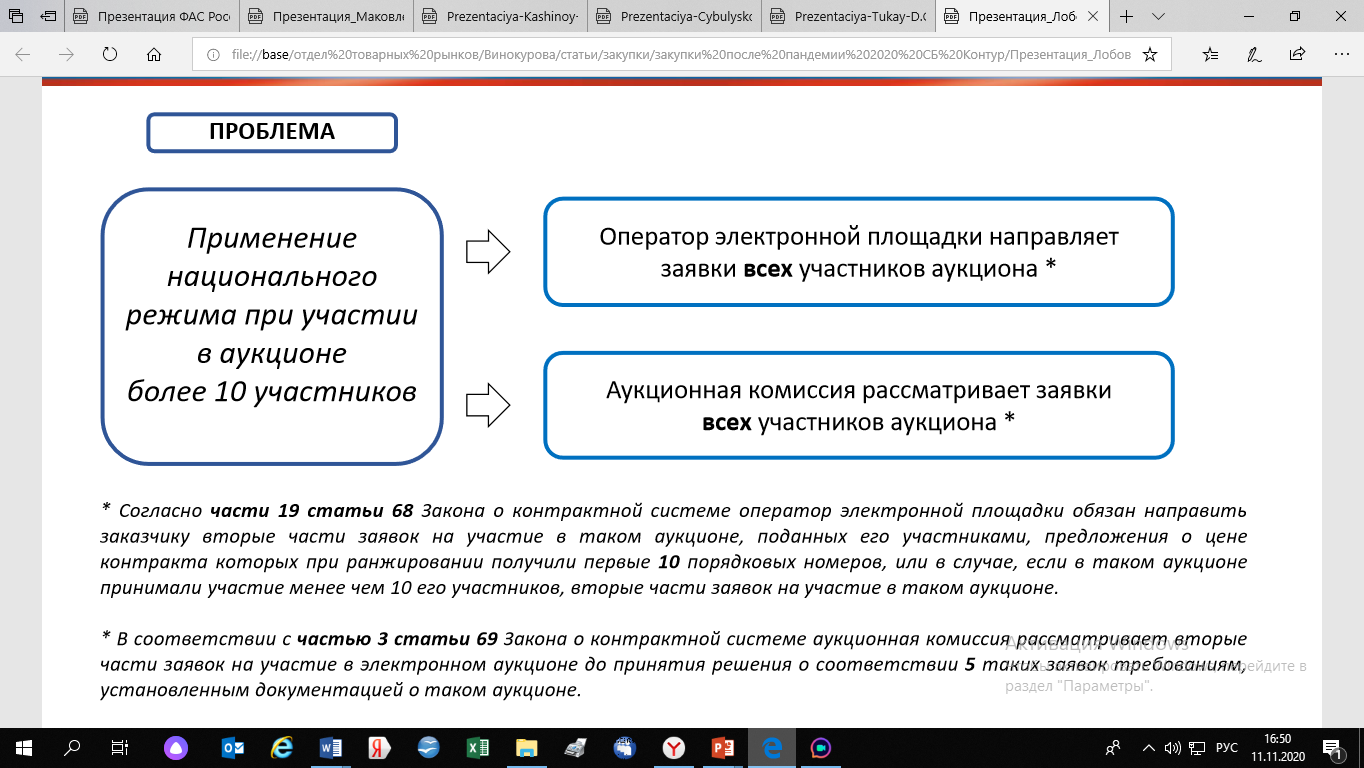 Письмо ФАС России от 29.09.2020 № ИА/84079/20 "По вопросам направления (рассмотрения) заявок на участие в аукционах в случае установления заказчиками ограничений доступа иностранной продукции"
Cпасибо за внимание!